Лучший проект в области событийного туризма
Проект «Свияжская масленица»
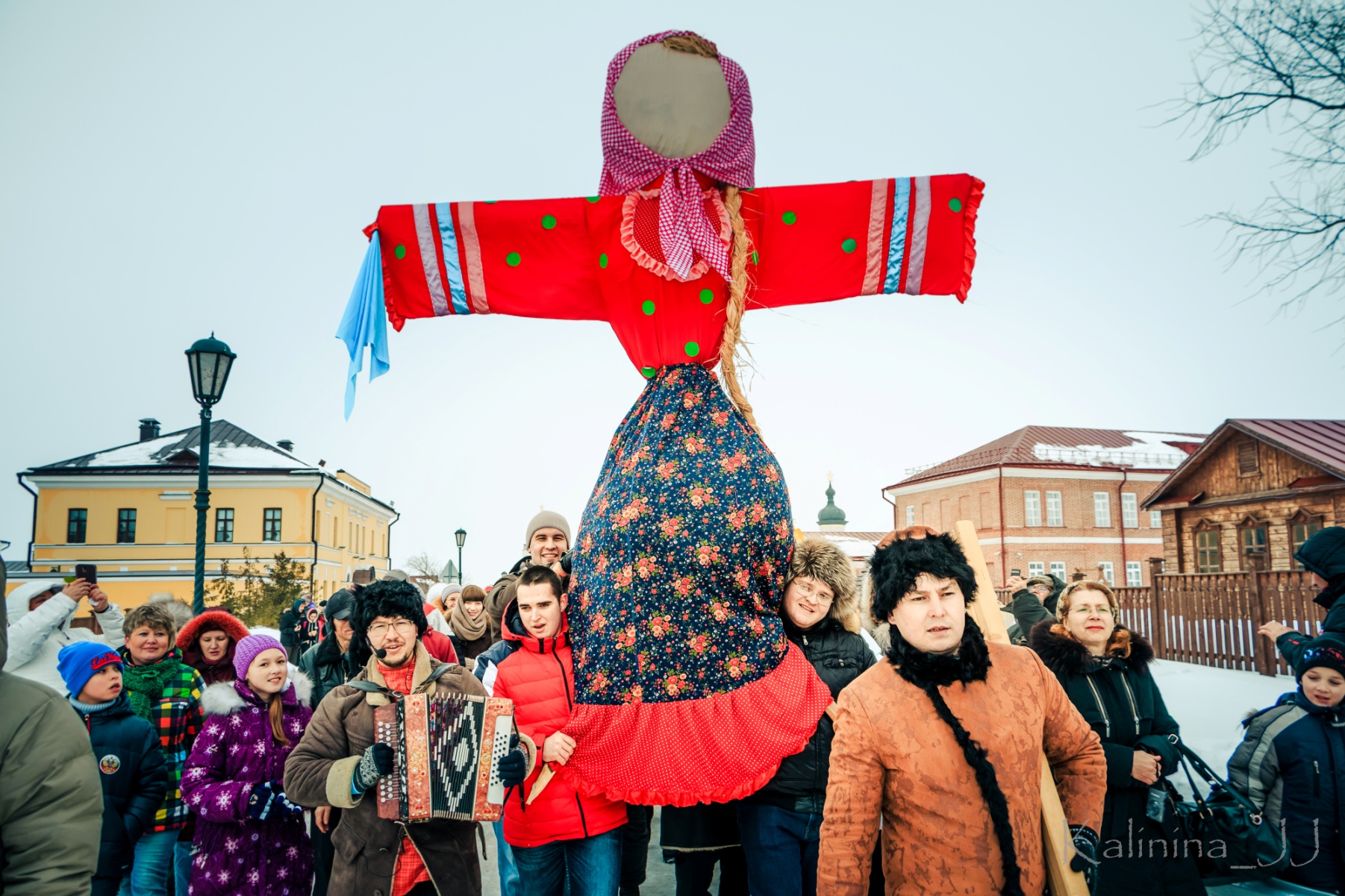 Организаторы
Музей истории 
«Остров-град Свияжск»
НП «Сулица»
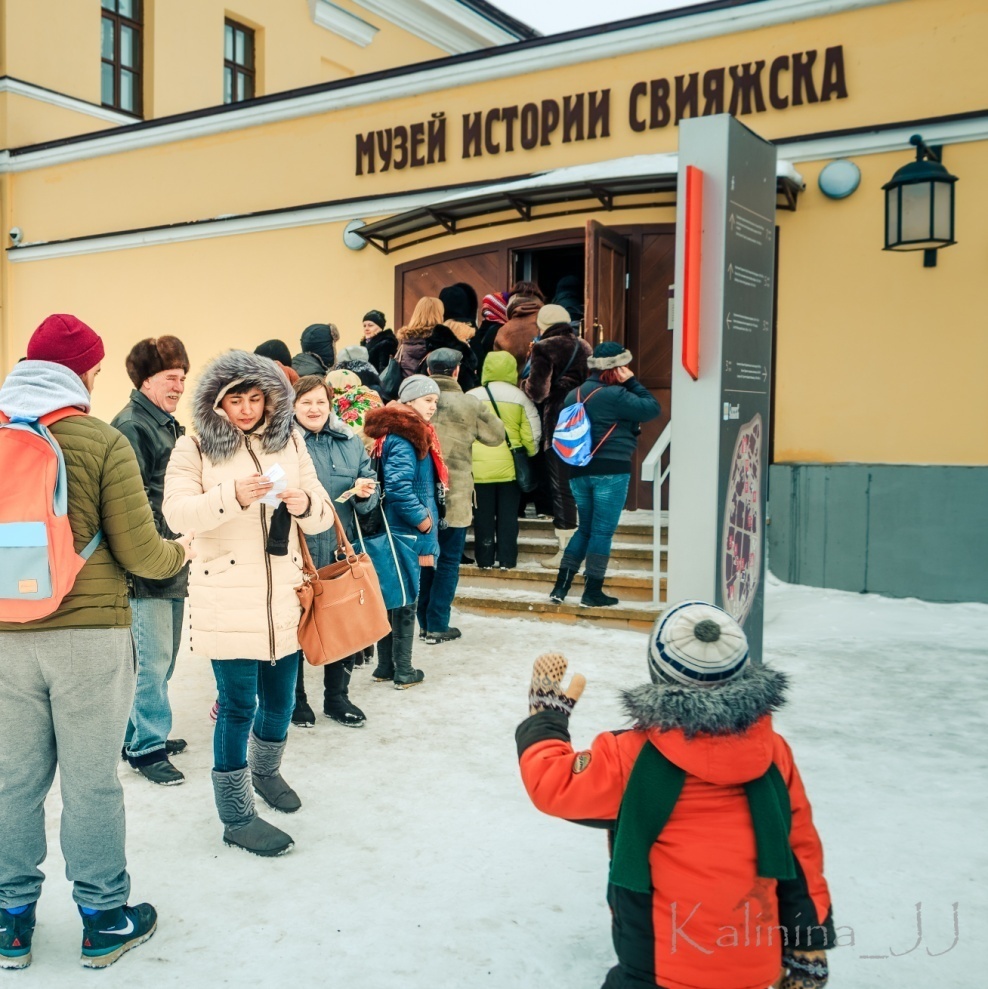 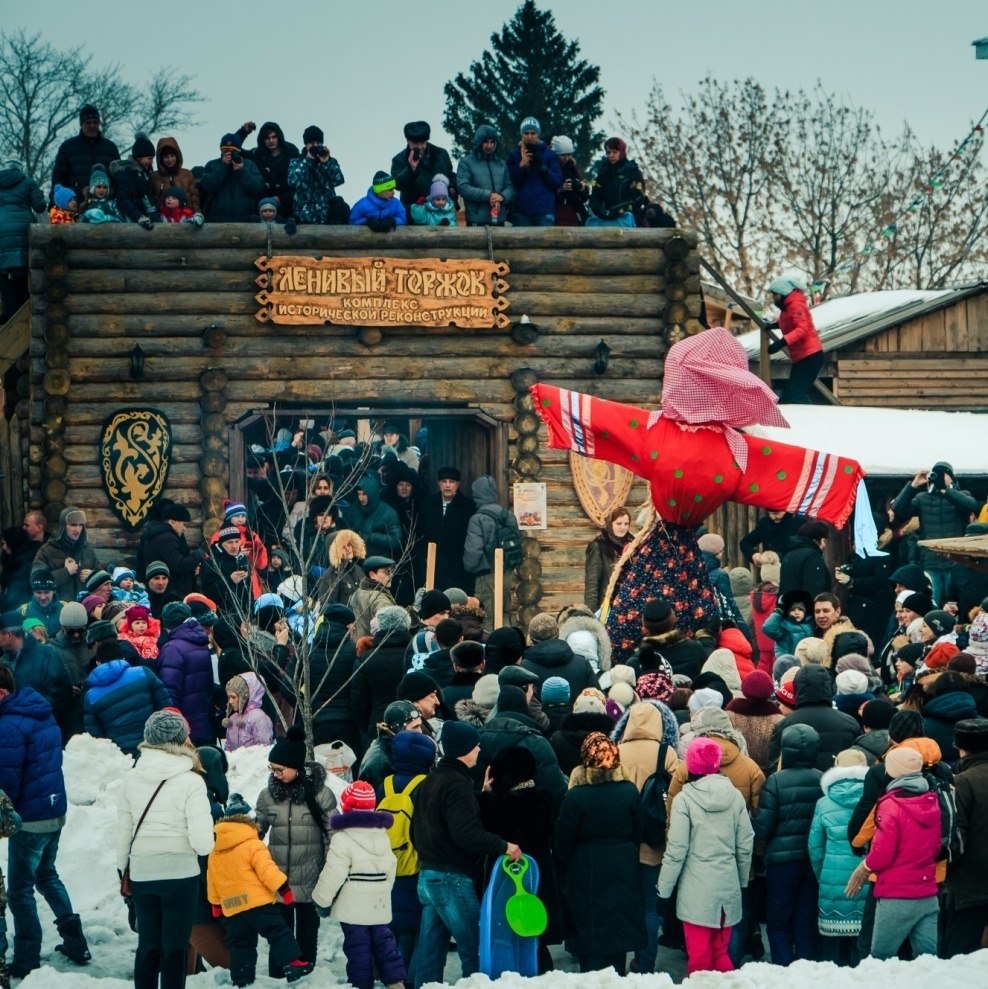 Место проведения мероприятия:остров-град Свияжск
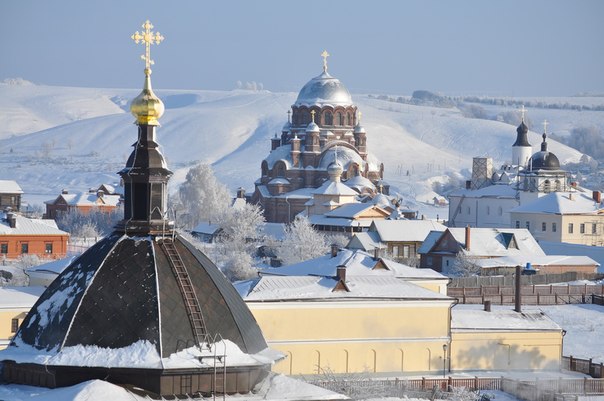 Задействованные площадки:Рождественская площадь, комплекс «Ленивый Торжок», спуск к церкви Константина и Елены, музей истории Свияжска, ул Успенская, ул. Троицкая.
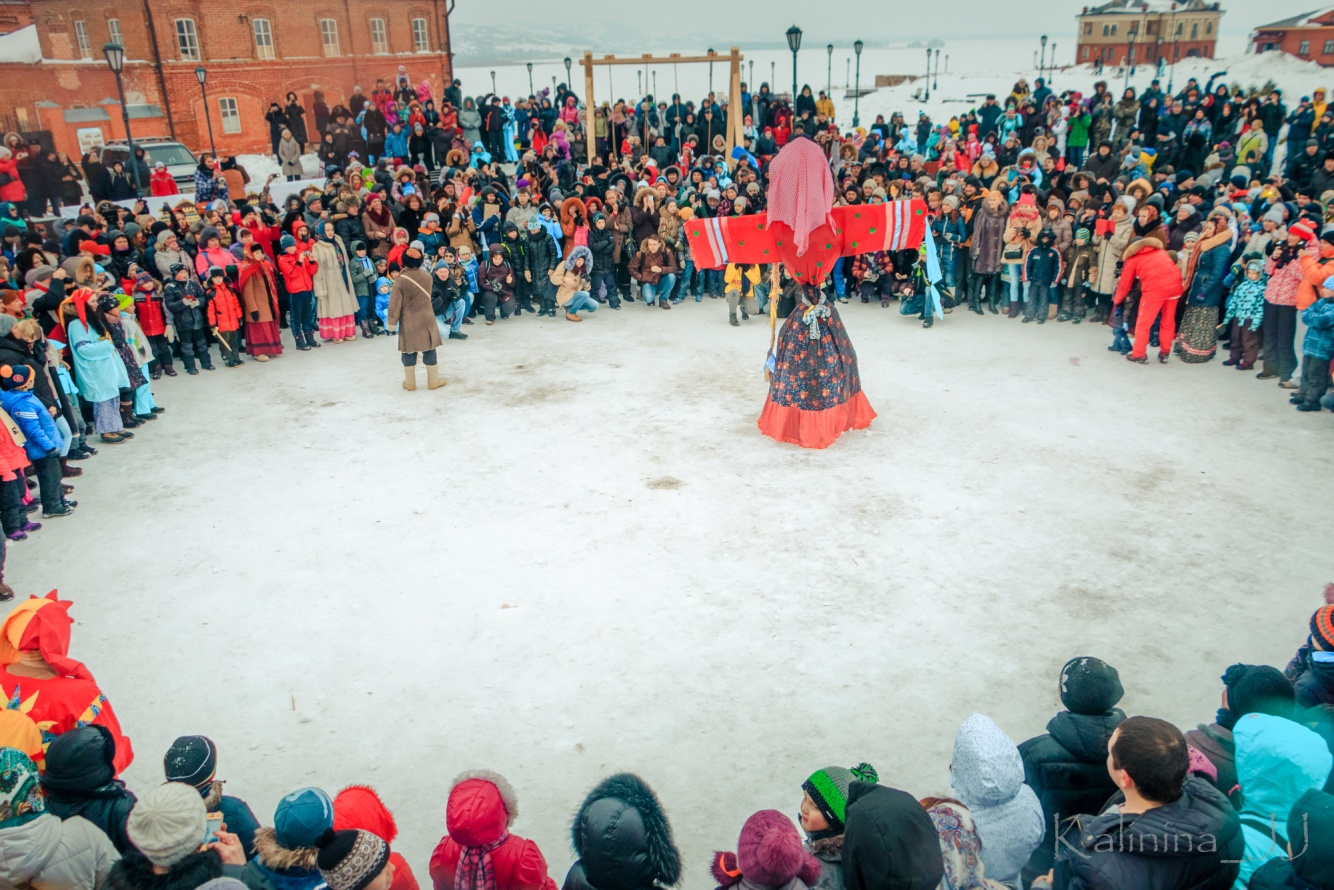 Задействованные площадки:Рождественская площадь, комплекс «Ленивый Торжок», спуск к церкви Константина и Елены, музей истории Свияжска, ул Успенская, ул. Троицкая.
Задействованные площадки:Рождественская площадь, комплекс «Ленивый Торжок», спуск к церкви Константина и Елены, музей истории Свияжска, ул Успенская, ул. Троицкая.
Задействованные площадки:Рождественская площадь, комплекс «Ленивый Торжок», спуск к церкви Константина и Елены, музей истории Свияжска, ул Успенская, ул. Троицкая.
«Свияжская Масленица» это:традиционные народные игры
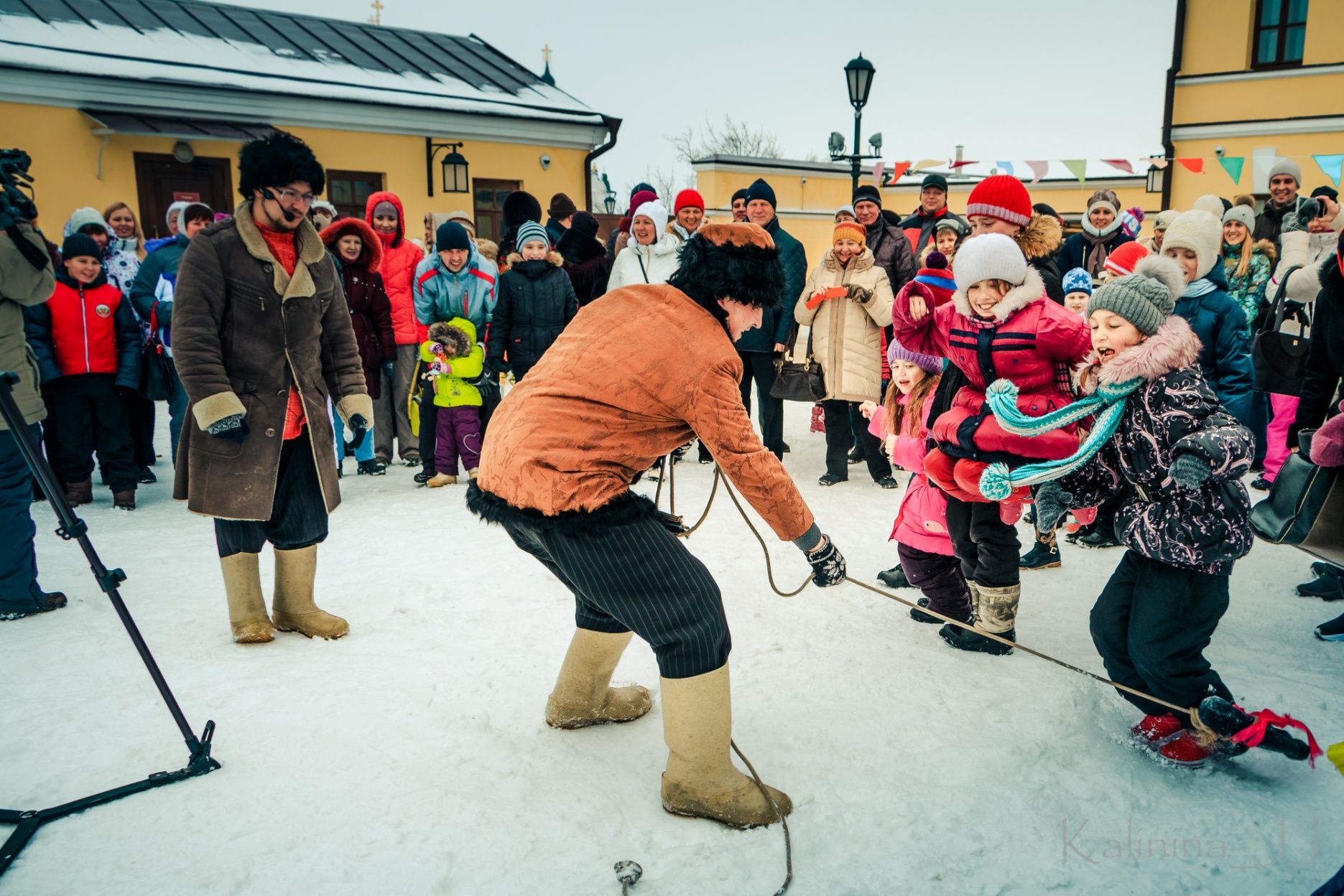 Весёлые хороводы
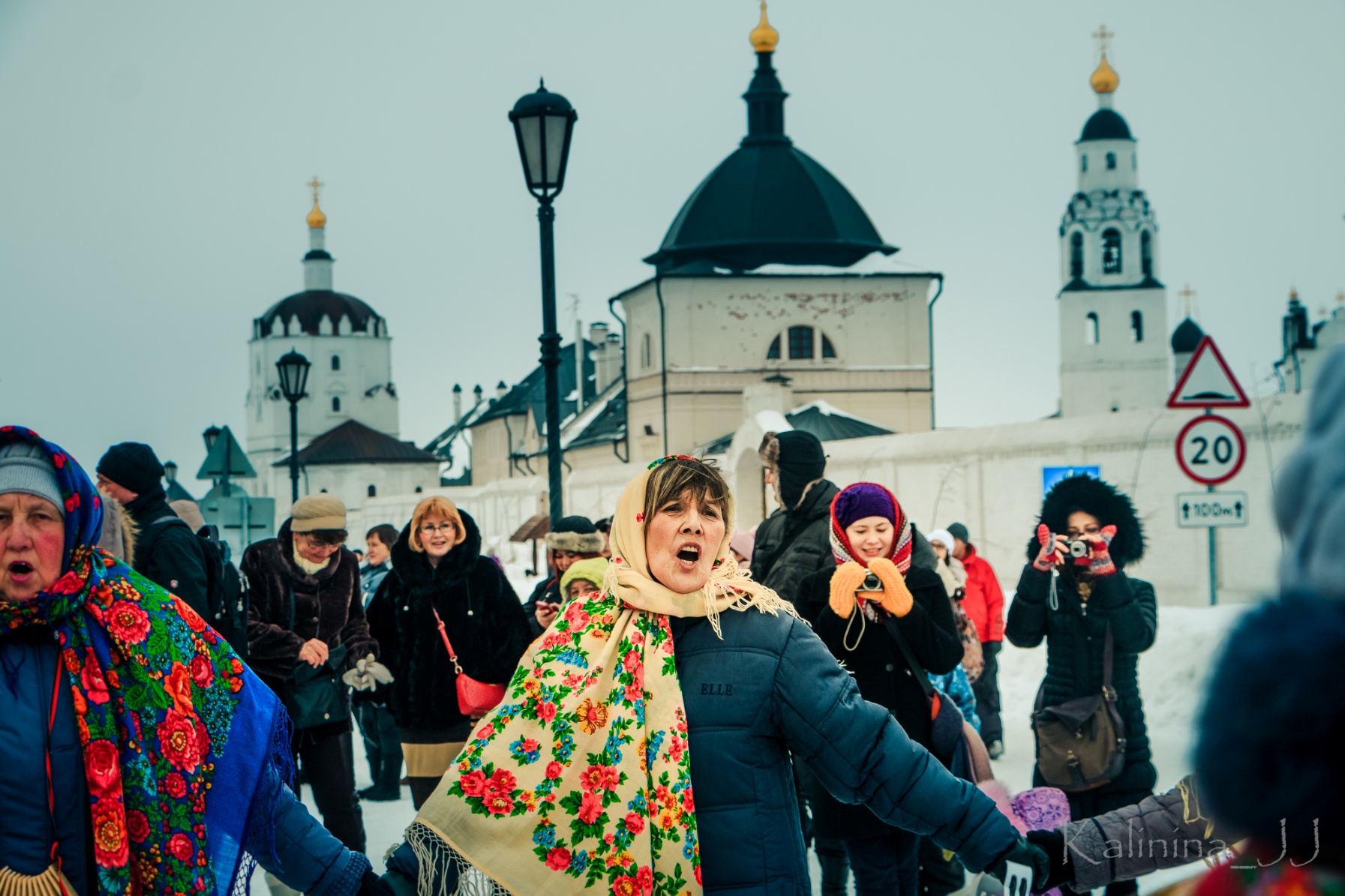 Угощения блинами
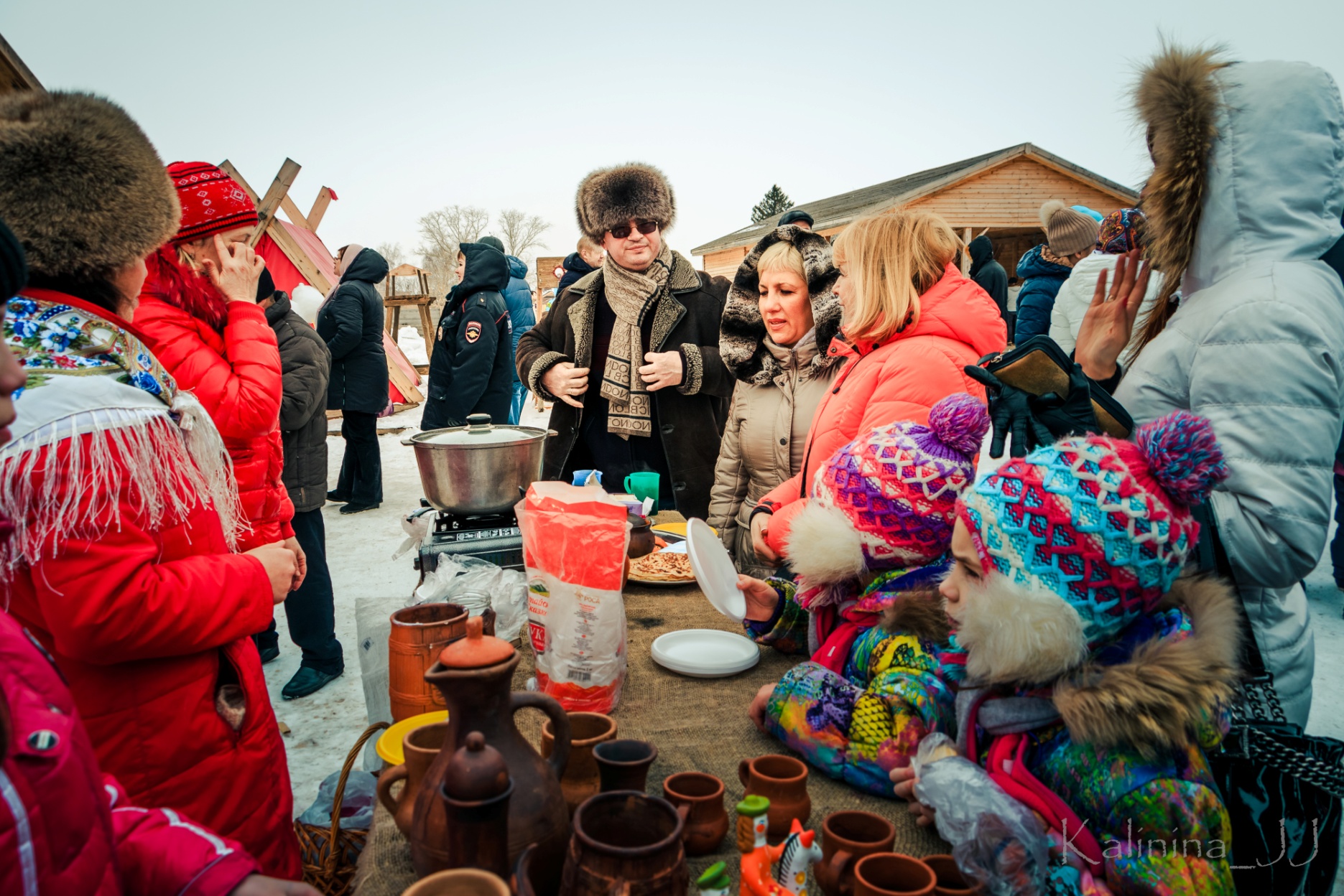 Фольклорные коллективы
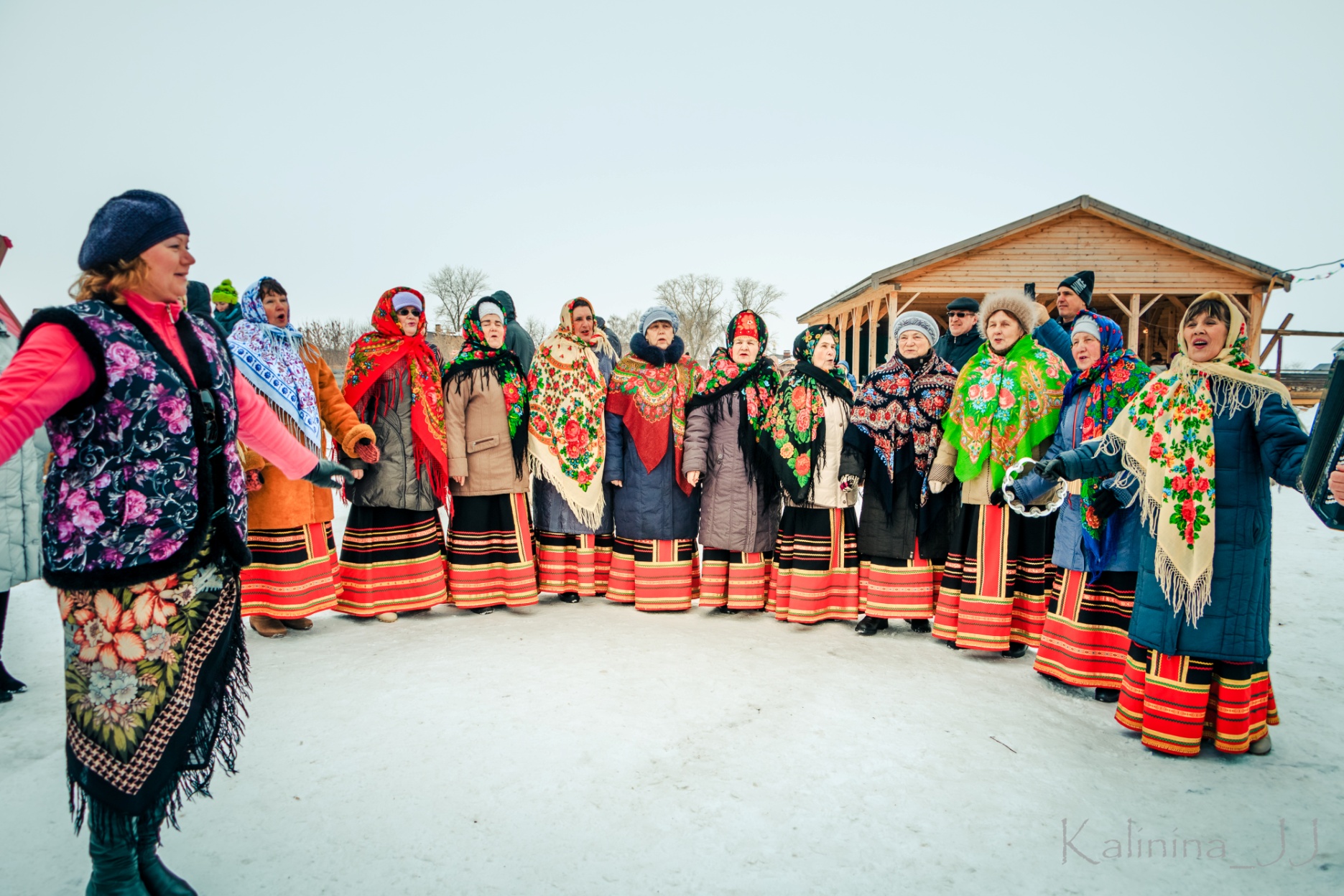 Взятие огромной снежной крепости,высотой 3 метра и 30 метров в длину
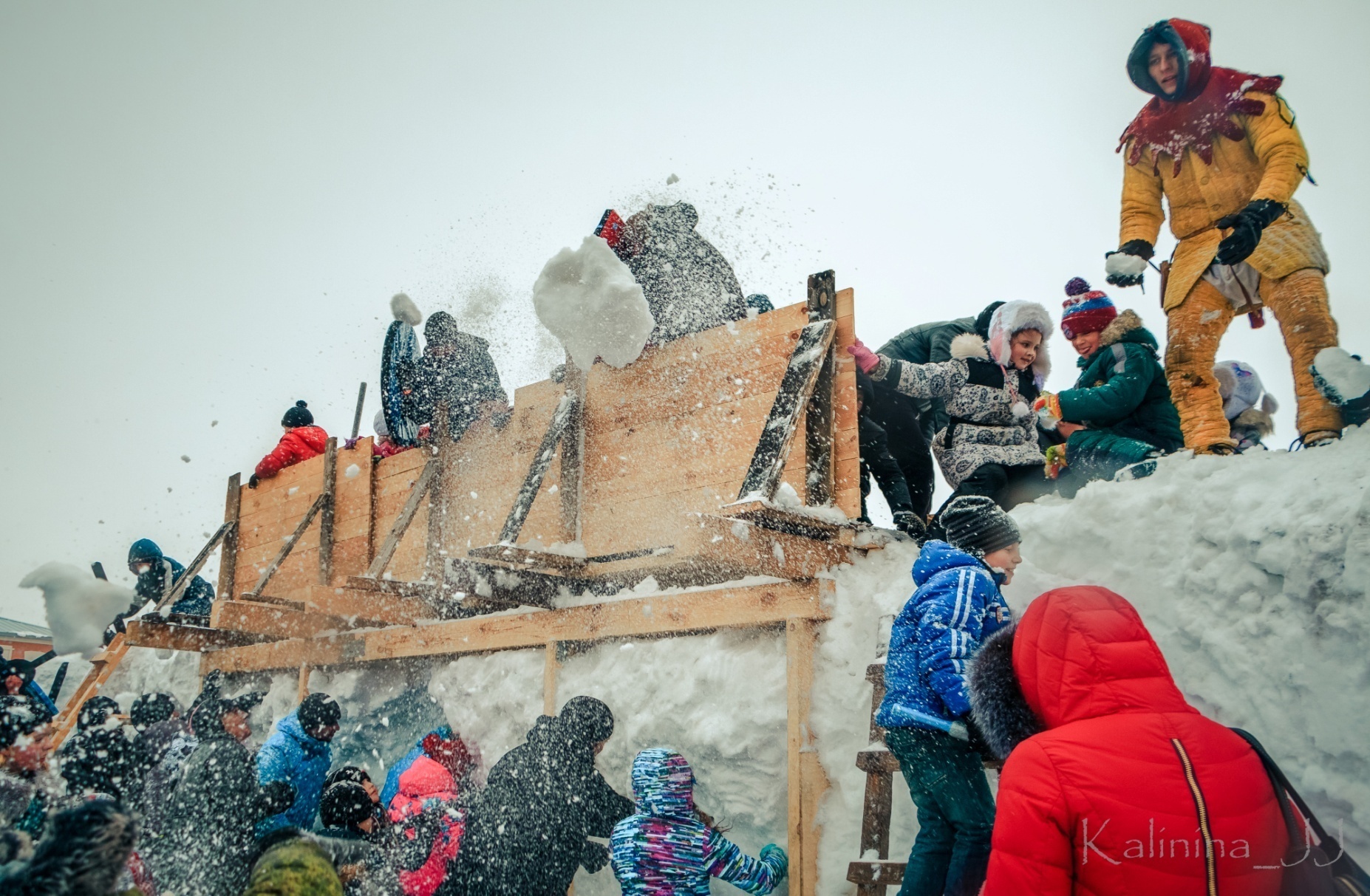 Любимые зимние забавы!
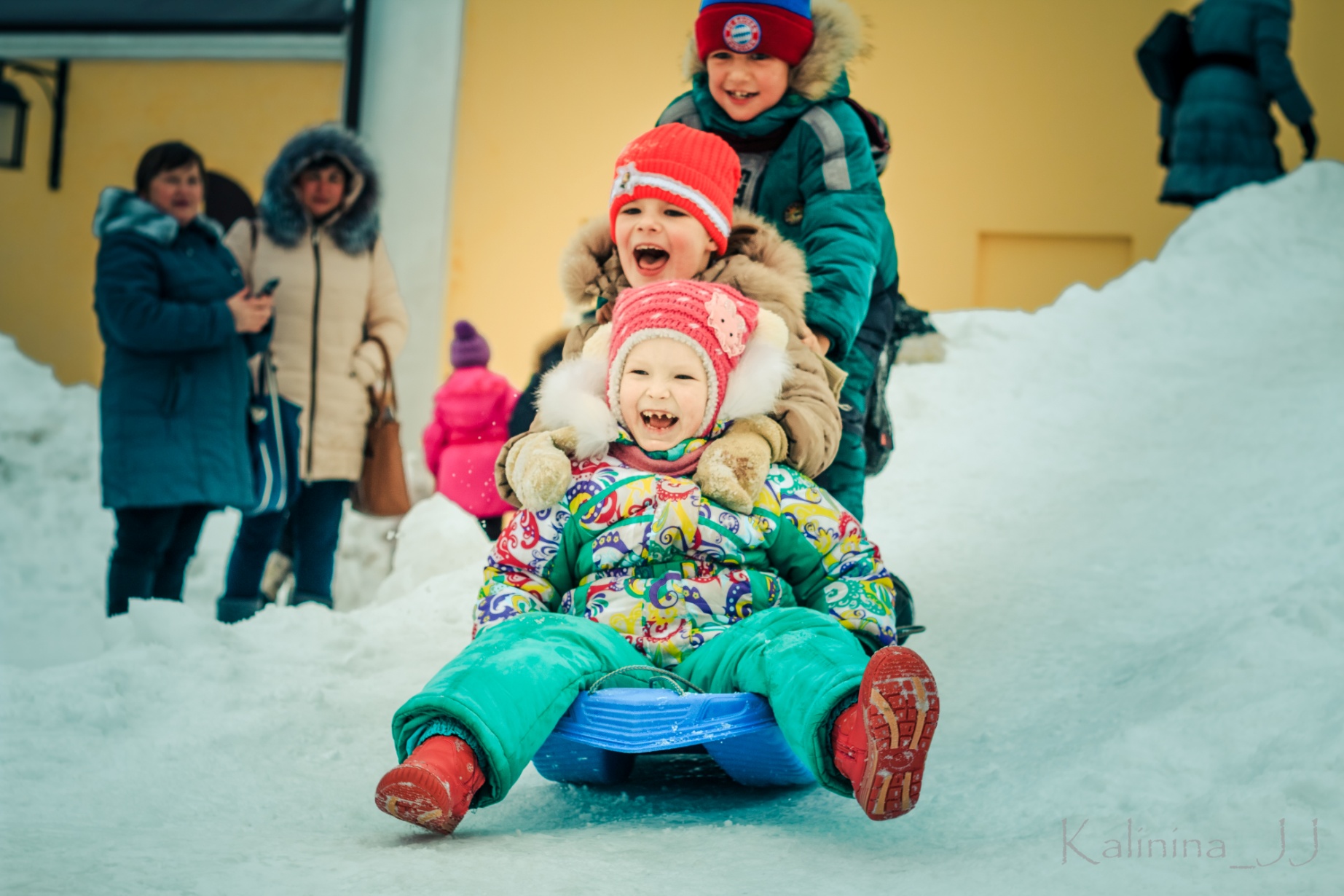 Атмосферу праздника создавали:46 участников исторических клубов,20 мастеров НХП,6 фольклорных коллективов,15 аниматоровгеография участников:Казань, Йошкар-Ола, Зеленодольск, Свияжск, Волжск
Динамика развития:2011 год – 80 человек  гостей2012 год – более 200 человек2013 год – более 700 человек2014 год – более 2000 человек2015 год – более 8000 зрителей!
Цифры праздника:1.количество испеченных блиновпунктами общественного питания острова - 7000 шт, иными организациями – 5000шт.2.бюджет мероприятия-429450 руб.3. Реализовано билетов – 764шт .
География туристического потока:1. Организованные туры – Казань, Чебоксары, Москва, Владимир, Йошкар-Ола2. Индивидуальные  туристы – Татарстан, Республики Мари-Эл, Удмуртская, Чувашская, Ульяновская  и Самарская области.
Спасибо за внимание!!!
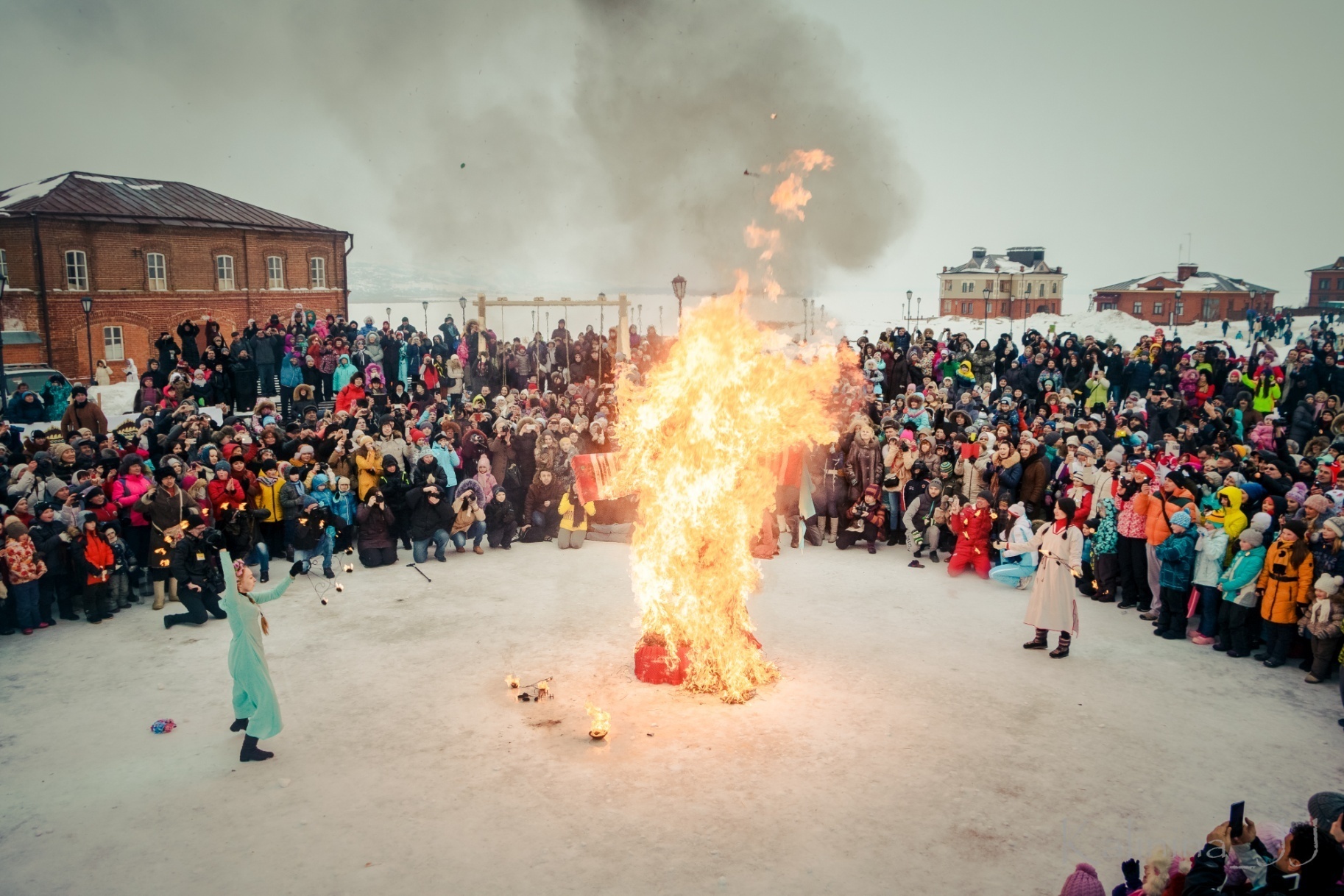